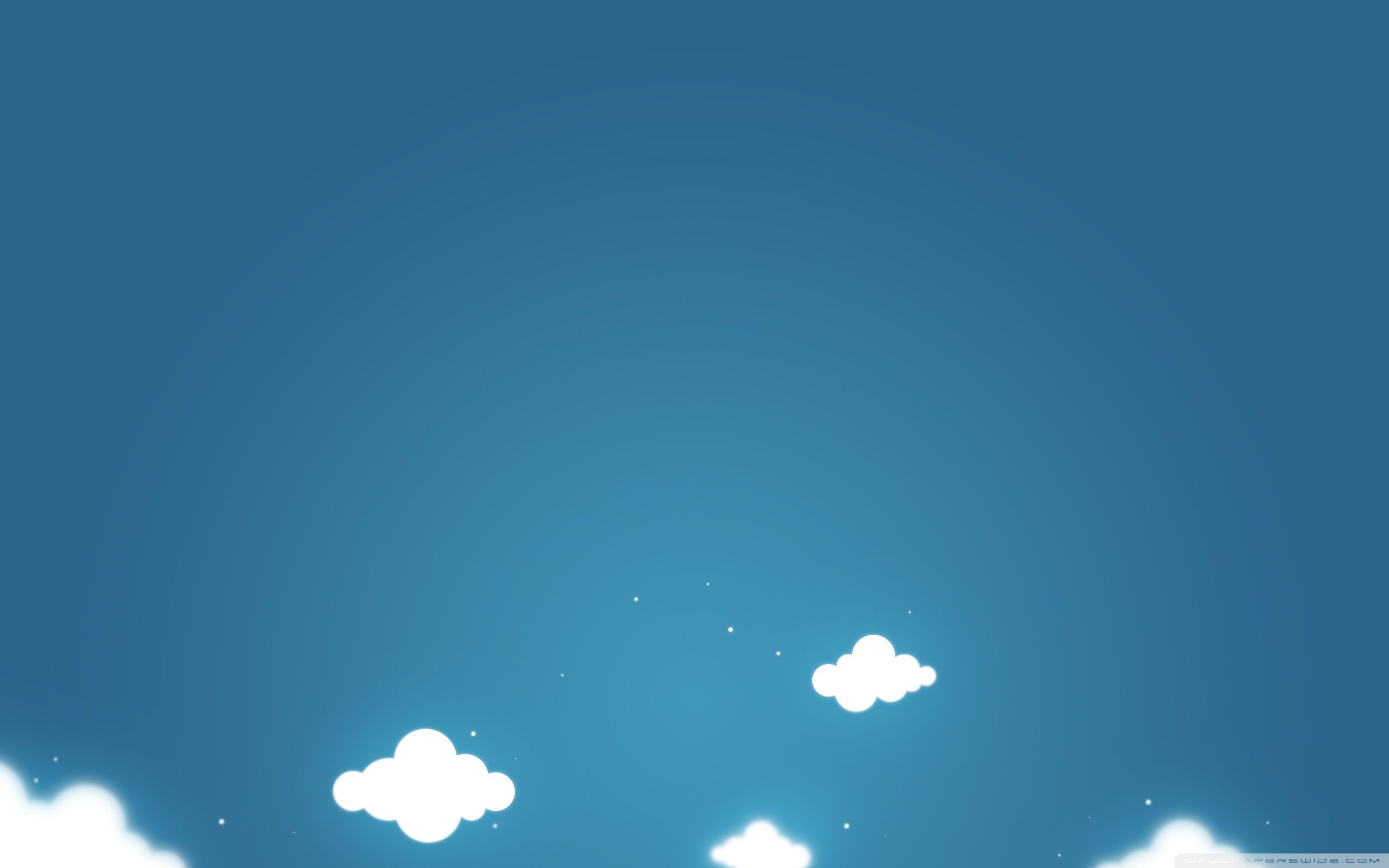 Things Not Found In Heaven
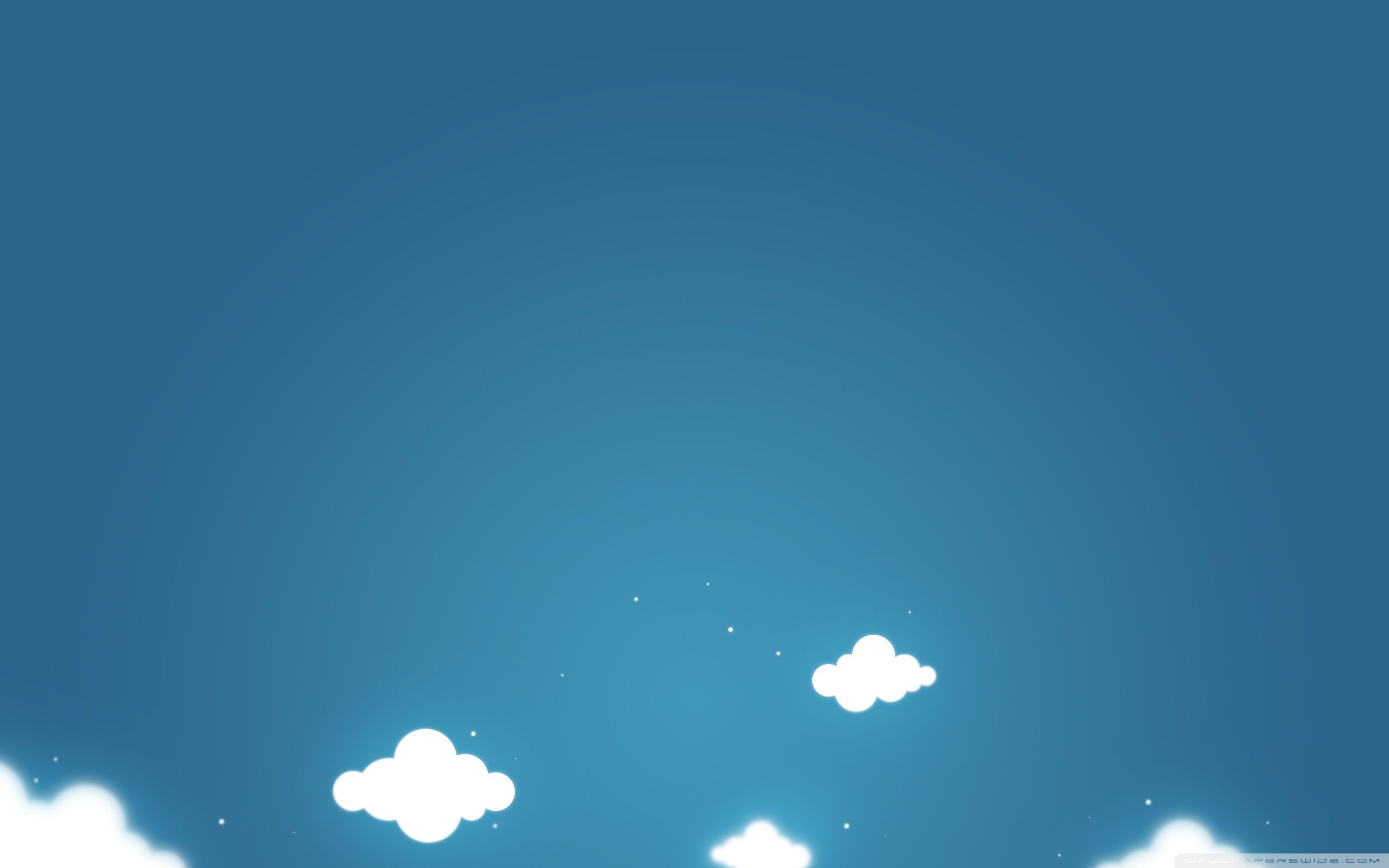 Things Not Found In Heaven
No Tears - Rev. 21:4
No Temple - Rev. 21:22
No Night - Rev. 21:23-25; 22:5
No End - Rev. 22:5
No Sin - Rev. 21:8, 27; 22:14-15
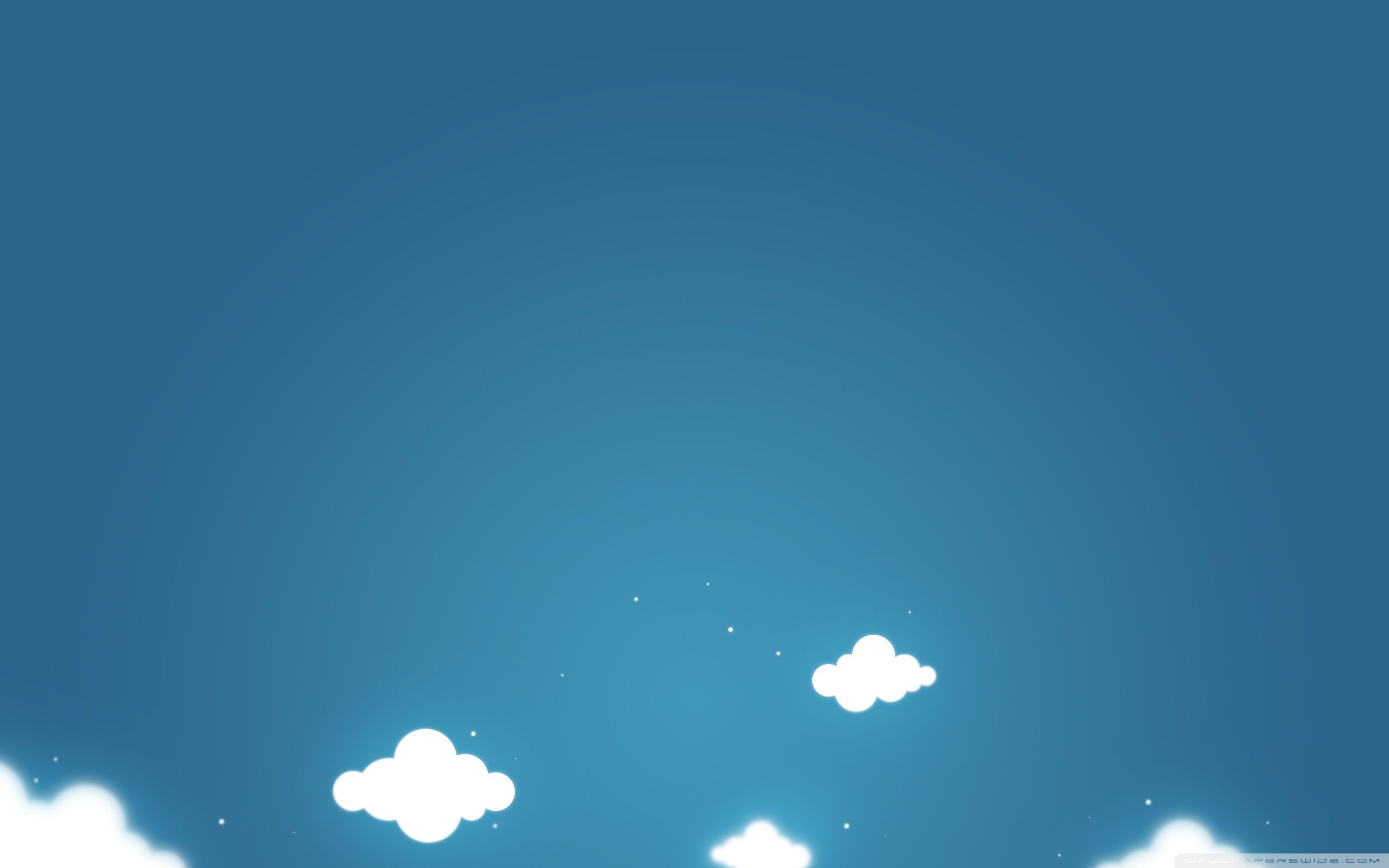 “Blessed are those who do His commandments”
Believe in Jesus - John 8:24
Repent of Sins - Luke 13:3
Confess Christ - Rom. 10:9-10
Baptized - Acts 22:16
Remain Faithful - Heb. 10:36